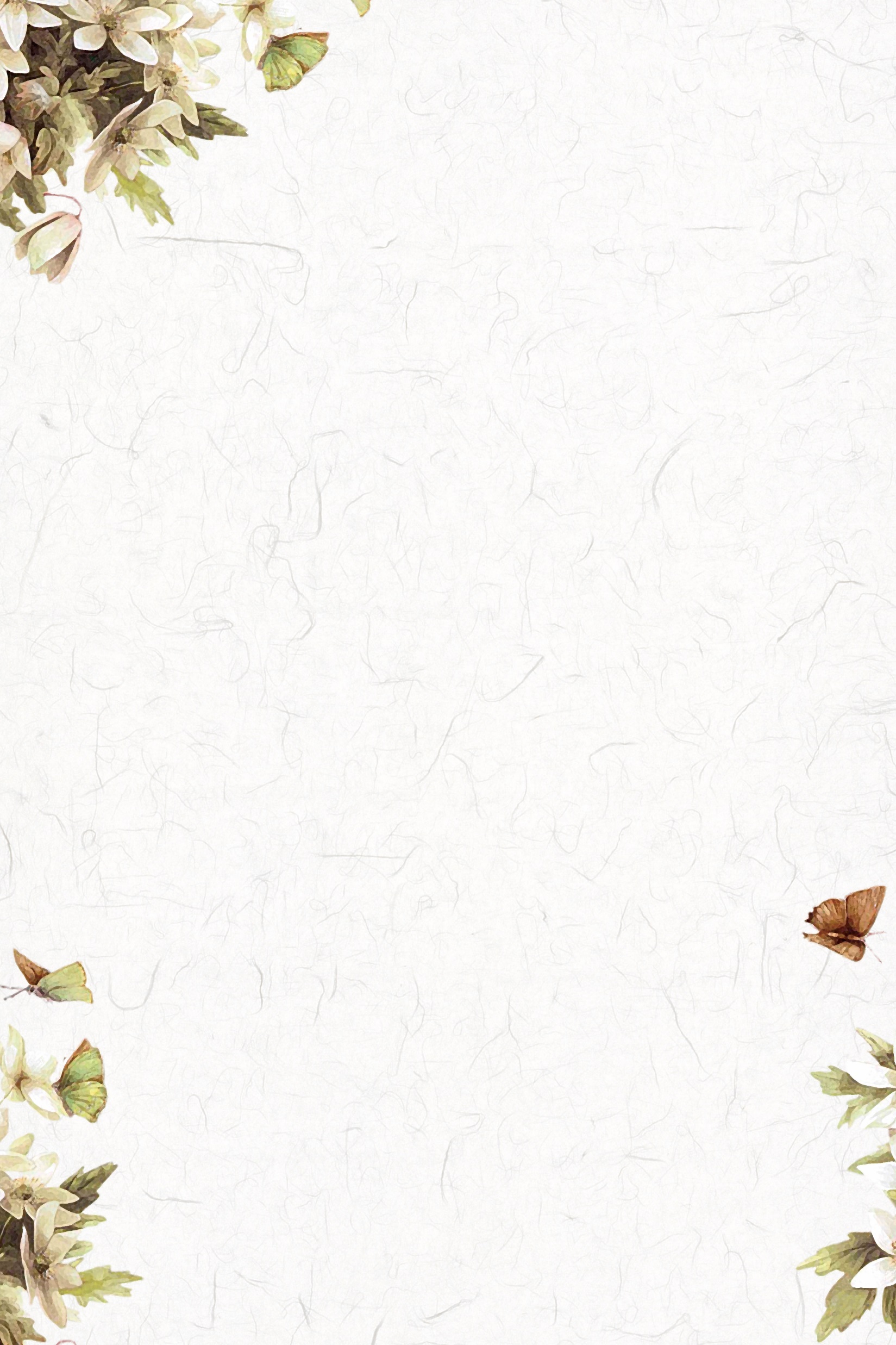 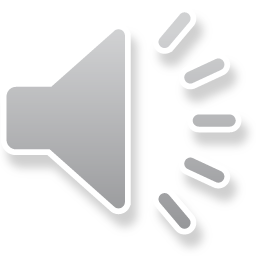 Sen Department Literature General template
INSERT THE TITLE OF YOUR
PRESENTATION HERE
2019.09.09
Please enter your title here
1
CONTENTS
Please enter your title here
2
Please enter your title here
3
Please enter your title here
4
Please enter your title here
1
Please enter your title here
CONTENTS
2
Please enter your title here
3
Please enter your title here
4
Click Add Title
CLICK TO ADD CAPTION TEXT
2016
2017
2018
2019
Title Text Preset
Title Text Preset
Title Text Preset
Title Text Preset
Title Text Preset
Title Text Preset
Title Text Preset
Title Text Preset
Click Add Title
CLICK TO ADD CAPTION TEXT
Title Text Preset
Title Text Preset
Title Text Preset
Title Text Preset
This section is displayed as a text-typesetting placeholder (It is recommended to use theme Fonts)
This section is displayed as a text-typesetting placeholder (It is recommended to use theme Fonts)
This section is displayed as a text-typesetting placeholder (It is recommended to use theme Fonts)
This section is displayed as a text-typesetting placeholder (It is recommended to use theme Fonts)
Title Text Preset
Click Add Title
CLICK TO ADD CAPTION TEXT
1
10%
Title Text Preset
2
3
4
20%
Title Text Preset
30%
Title Text Preset
40%
Title Text Preset
Click Add Title
CLICK TO ADD CAPTION TEXT
0 1
0 2
0 3
0 4
Title Text Preset
Title Text Preset
Title Text Preset
Title Text Preset
This section is displayed as a text-typesetting placeholder(It is recommended to use theme Fonts)
This section is displayed as a text-typesetting placeholder(It is recommended to use theme Fonts)
This section is displayed as a text-typesetting placeholder(It is recommended to use theme Fonts)
This section is displayed as a text-typesetting placeholder(It is recommended to use theme Fonts)
Click Add Title
CLICK TO ADD CAPTION TEXT
Keywords
Keywords
Keywords
This section is displayed as a text-typesetting placeholder(It is recommended to use theme Fonts)
This section is displayed as a text-typesetting placeholder(It is recommended to use theme Fonts)
This section is displayed as a text-typesetting placeholder(It is recommended to use theme Fonts)
20%
85%
15%
80%
70%
60%
40%
30%
Keywords
This section is displayed as a text-typesetting placeholder(It is recommended to use theme Fonts)
Please enter your title here
1
CONTENTS
Please enter your title here
2
Please enter your title here
3
Please enter your title here
4
Click Add Title
CLICK TO ADD CAPTION TEXT
Title Text Preset
Title Text Preset
Title Text Preset
Title Text Preset
This section is displayed as a text-typesetting placeholder(It is recommended that you use a theme font).
This section is displayed as a text-typesetting placeholder(It is recommended that you use a theme font).
This section is displayed as a text-typesetting placeholder(It is recommended that you use a theme font).
This section is displayed as a text-typesetting placeholder(It is recommended that you use a theme font).
Click Add Title
CLICK TO ADD CAPTION TEXT
Title Text Preset
01
This section is displayed as a text-typesetting placeholder(It is recommended to use theme Fonts)
Title Text Preset
03
This section is displayed as a text-typesetting placeholder(It is recommended to use theme Fonts)
Title Text Preset
05
This section is displayed as a text-typesetting placeholder(It is recommended to use theme Fonts)
Click Add Title
CLICK TO ADD CAPTION TEXT
This section is displayed as a text-typesetting placeholder (theme fonts are recommended)
This section is displayed as a text-typesetting placeholder (theme fonts are recommended)
Title Text Preset
Title Text Preset
This section is displayed as a text-typesetting placeholder (theme fonts are recommended)
This section is displayed as a text-typesetting placeholder (theme fonts are recommended)
Title Text Preset
Title Text Preset
Click Add Title
CLICK TO ADD CAPTION TEXT
38%
46%
9%
28%
Keywords
Keywords
Keywords
Keywords
Title Text Preset
Title Text Preset
Title Text Preset
Title Text Preset
This section is displayed as a text-typesetting placeholder (theme fonts are recommended)
This section is displayed as a text-typesetting placeholder (theme fonts are recommended)
This section is displayed as a text-typesetting placeholder (theme fonts are recommended)
This section is displayed as a text-typesetting placeholder (theme fonts are recommended)
Click Add Title
Title Text Preset
Title Text Preset
Title Text Preset
Title Text Preset
CLICK TO ADD CAPTION TEXT
This section is displayed as a text-typesetting placeholder (theme fonts are recommended)
This section is displayed as a text-typesetting placeholder (theme fonts are recommended)
This section is displayed as a text-typesetting placeholder (theme fonts are recommended)
This section is displayed as a text-typesetting placeholder (theme fonts are recommended)
1
2
3
4
Click Add Title
CLICK TO ADD CAPTION TEXT
Title Text Preset
04
This section is displayed as a text-typesetting placeholder (It is recommended to use theme Fonts)
Title Text Preset
03
This section is displayed as a text-typesetting placeholder (It is recommended to use theme Fonts)
Title Text Preset
02
This section is displayed as a text-typesetting placeholder (It is recommended to use theme Fonts)
Title Text Preset
01
This section is displayed as a text-typesetting placeholder (It is recommended to use theme Fonts)
Click Add Title
CLICK TO ADD CAPTION TEXT
Title Text Preset
Title text
Keywords
Keywords
Keywords
Keywords
Keywords
Title text
Title text
Title Text Preset
Title Text Preset
Title Text Preset
Title Text Preset
Title Text Preset
This section is displayed as a text-typesetting placeholder (It is recommended to use theme Fonts)
This section is displayed as a text-typesetting placeholder (It is recommended to use theme Fonts)
This section is displayed as a text-typesetting placeholder (It is recommended to use theme Fonts)
This section is displayed as a text-typesetting placeholder (It is recommended to use theme Fonts)
This section is displayed as a text-typesetting placeholder (It is recommended to use theme Fonts)
Please enter your title here
1
Please enter your title here
CONTENTS
2
Please enter your title here
3
Please enter your title here
4
Click Add Title
CLICK TO ADD CAPTION TEXT
02Keywords
Title Text Preset
Title Text Preset
This section is displayed as a text-typesetting placeholder (It is recommended to use theme Fonts)
This section is displayed as a text-typesetting placeholder (It is recommended to use theme Fonts)
01Keywords
Click Add Title
CLICK TO ADD CAPTION TEXT
Title Text Preset
Title Text Preset
Title Text Preset
Title Text Preset
This section is displayed as a text-typesetting placeholder (It is recommended to use theme Fonts)
This section is displayed as a text-typesetting placeholder (It is recommended to use theme Fonts)
This section is displayed as a text-typesetting placeholder (It is recommended to use theme Fonts)
This section is displayed as a text-typesetting placeholder (It is recommended to use theme Fonts)
Click Add Title
CLICK TO ADD CAPTION TEXT
05
Title Text Preset
Title Text Preset
Title Text Preset
Title Text Preset
Title Text Preset
This section is displayed as a text-typesetting placeholder (It is recommended to use theme Fonts)
This section is displayed as a text-typesetting placeholder (It is recommended to use theme Fonts)
This section is displayed as a text-typesetting placeholder (It is recommended to use theme Fonts)
This section is displayed as a text-typesetting placeholder (It is recommended to use theme Fonts)
This section is displayed as a text-typesetting placeholder (It is recommended to use theme Fonts)
04
02
01
03
Click Add Title
CLICK TO ADD CAPTION TEXT
Title Text Preset
Title Text Preset
Title Text Preset
Title Text Preset
Title Text Preset
Title Text Preset
Title Text Preset
Title Text Preset
This section is displayed as a text-typesetting placeholder (theme fonts are recommended)
This section is displayed as a text-typesetting placeholder (theme fonts are recommended)
This section is displayed as a text-typesetting placeholder (theme fonts are recommended)
This section is displayed as a text-typesetting placeholder (theme fonts are recommended)
01
02
03
04
Please enter your title here
1
CONTENTS
Please enter your title here
2
Please enter your title here
3
Please enter your title here
4
Click Add Title
CLICK TO ADD CAPTION TEXT
1
2
3
Title text
Title text
Title text
Title Text Preset
Title Text Preset
Title Text Preset
This section is displayed as a text-typesetting placeholder (It is recommended to use theme Fonts)
This section is displayed as a text-typesetting placeholder (It is recommended to use theme Fonts)
This section is displayed as a text-typesetting placeholder (It is recommended to use theme Fonts)
Click Add Title
CLICK TO ADD CAPTION TEXT
01
02
04
03
Title Text Preset
Title Text Preset
Title Text Preset
Title Text Preset
This section is displayed as a text-typesetting placeholder (It is recommended to use theme Fonts)
This section is displayed as a text-typesetting placeholder (It is recommended to use theme Fonts)
This section is displayed as a text-typesetting placeholder (It is recommended to use theme Fonts)
This section is displayed as a text-typesetting placeholder (It is recommended to use theme Fonts)
Click Add Title
CLICK TO ADD CAPTION TEXT
Title Text Preset
This section is displayed as a text-typesetting placeholder(It is recommended to use theme Fonts)
Title 04
Title Text Preset
This section is displayed as a text-typesetting placeholder(It is recommended to use theme Fonts)
Title 03
Title Text Preset
This section is displayed as a text-typesetting placeholder(It is recommended to use theme Fonts)
Title 02
Title Text Preset
This section is displayed as a text-typesetting placeholder(It is recommended to use theme Fonts)
Title 01
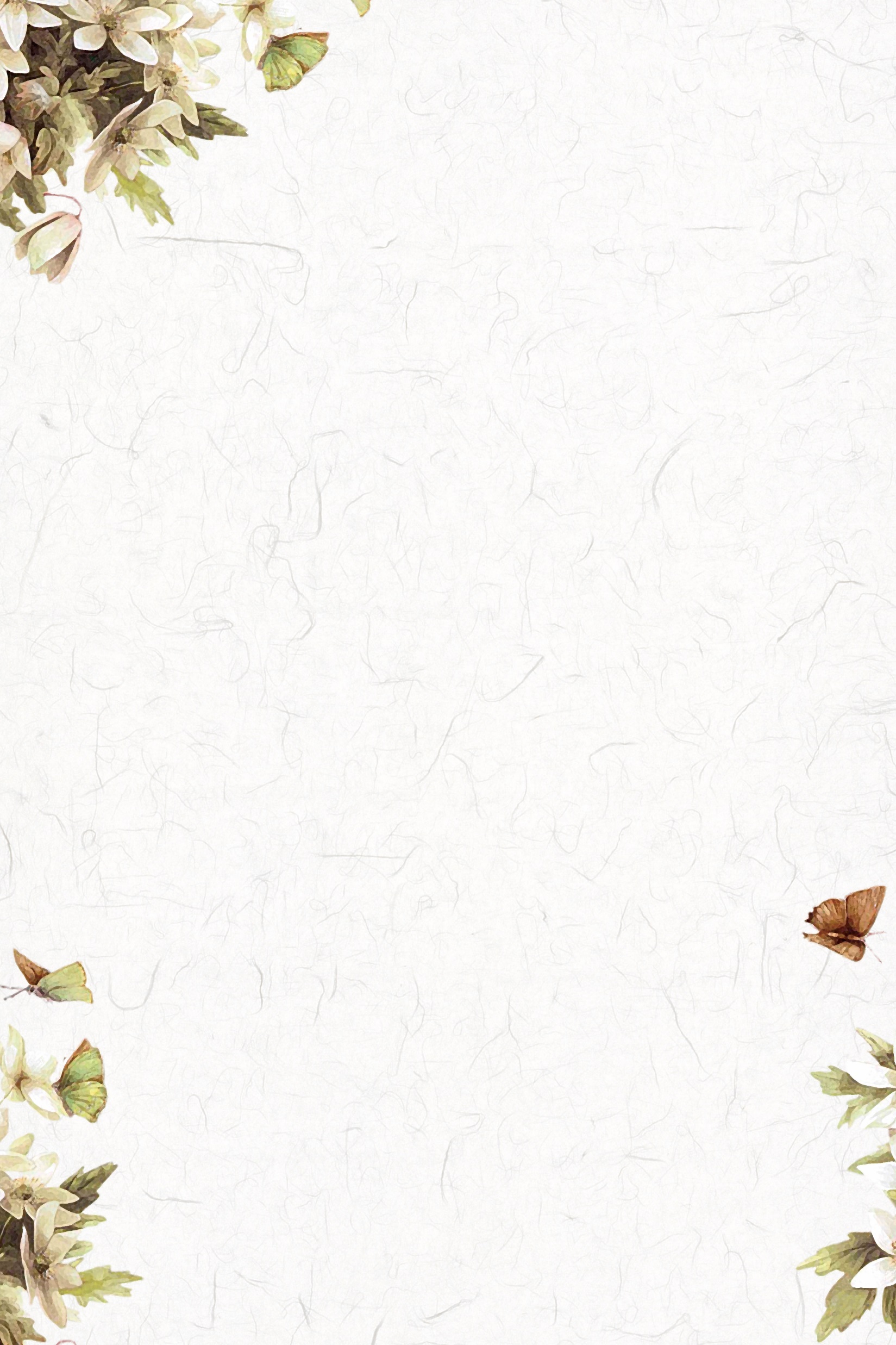 Thanks for listening
INSERT THE TITLE OF YOUR
PRESENTATION HERE
2019.09.09
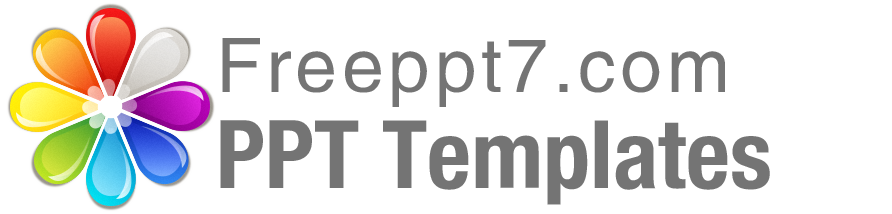 Best PPT templates for free download
Https://www.freeppt7.com